ЗНАТОКИ ПРОИЗВЕДЕНИЙ БИАНКИ ВИТАЛИЯ ВАЛЕНТИНОВИЧА
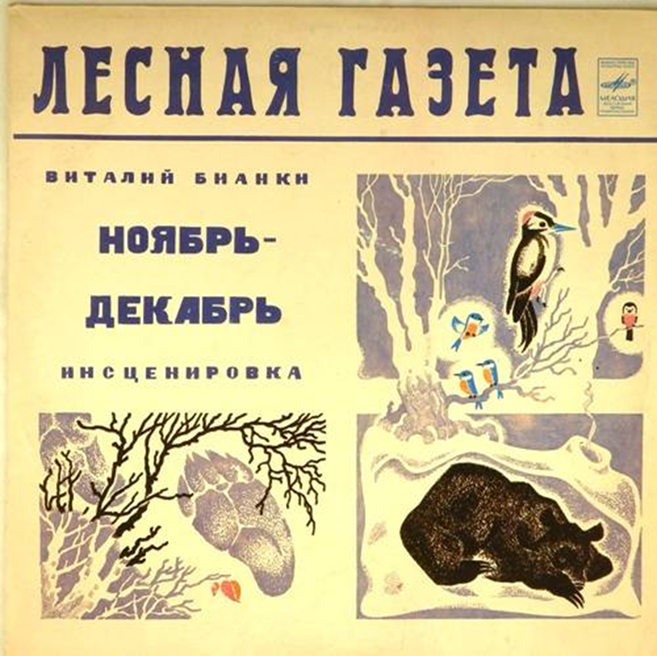 Птица бросает гнездо.
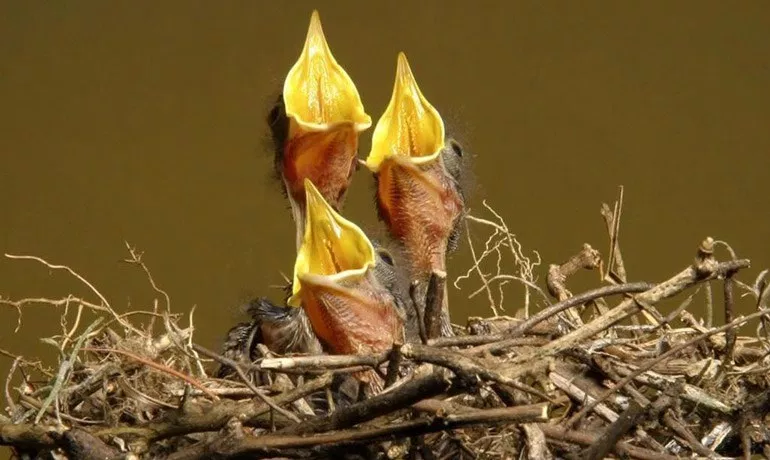 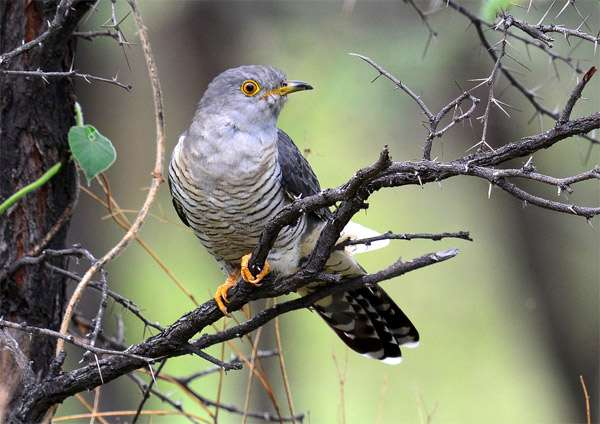 На лёгкую плетёную корзиночку.
Хвостом. https://www.youtube.com/watch?v=8uZc8UXW8VU
Выпь.
Зимородок. Рыбий дом.
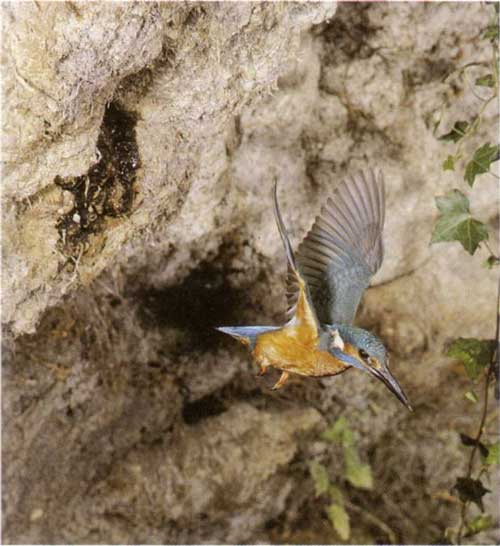 Козявок из тины доставать удобно.
Длинный и загнутый к верху, в воде живность поддевать.
Чтоб червяков и букашек из травы доставать.
Не вьёт, а высиживает яйца прямо на земле.
Он им круглый год семечки из шишек вылущивает.
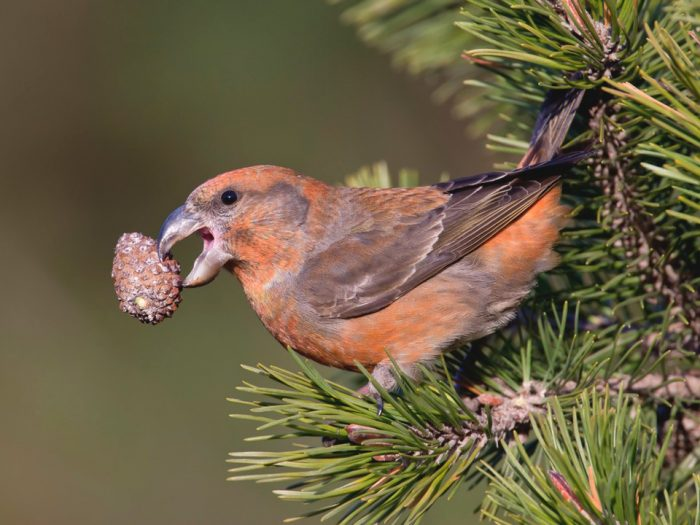 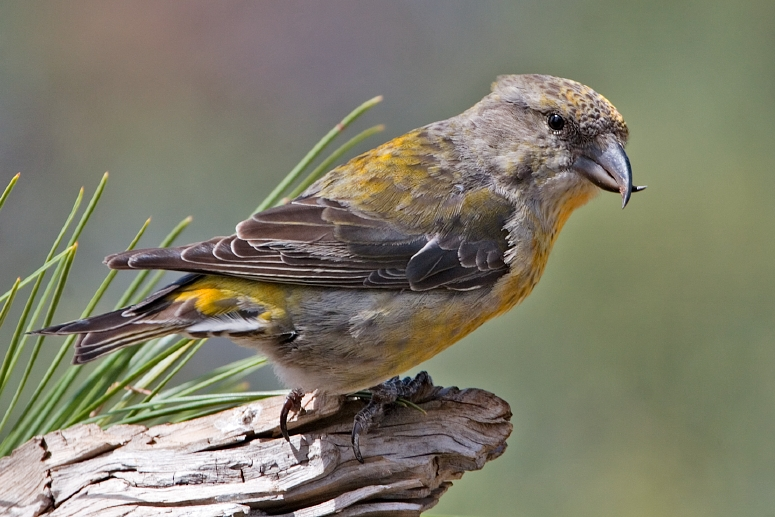 Синичка – ремез.
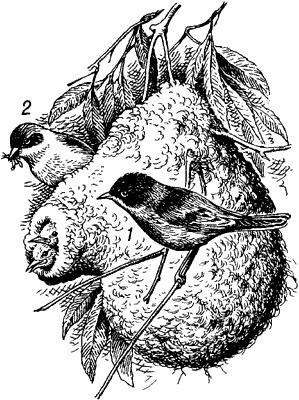 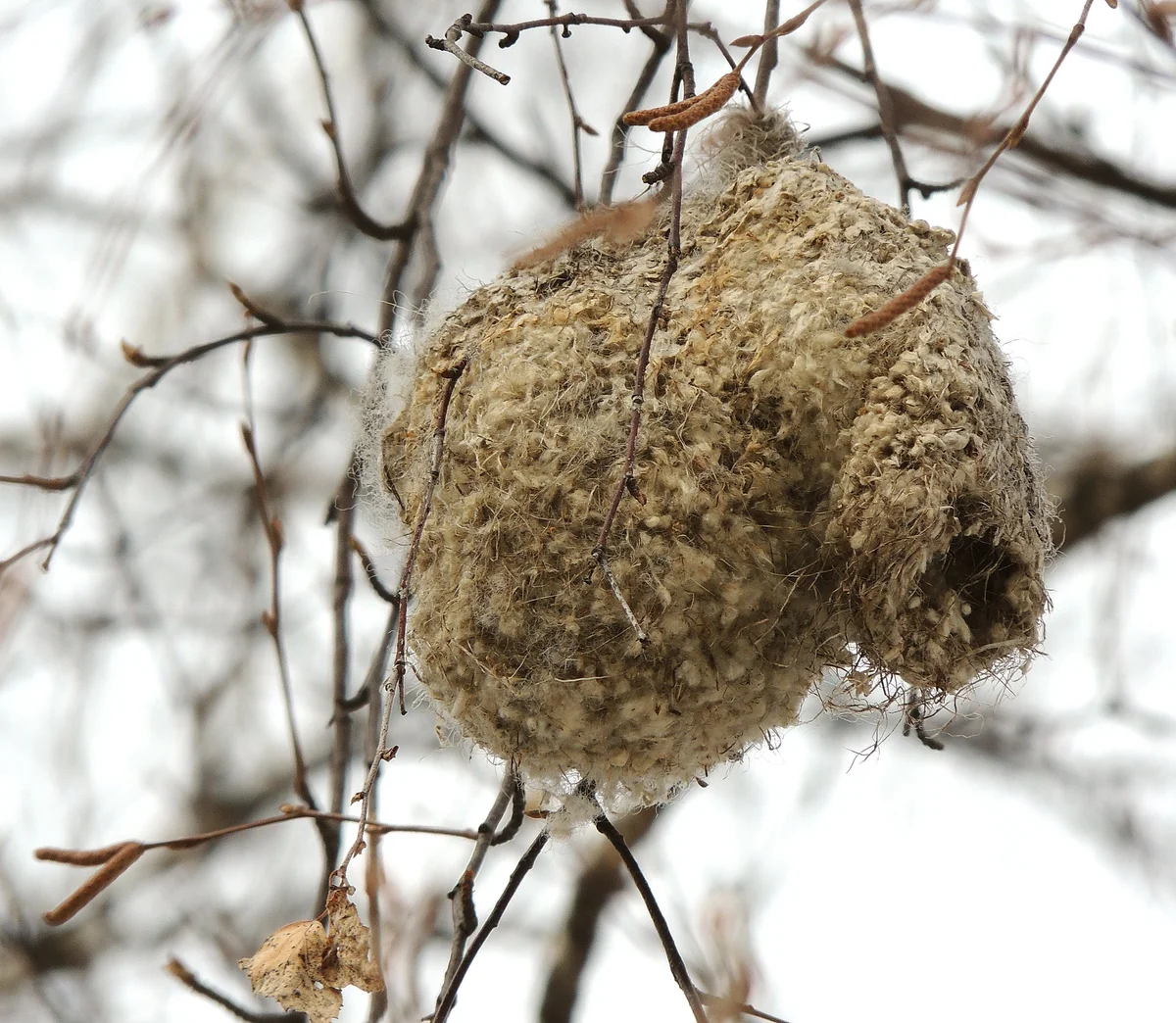 Вертишейка. https://www.youtube.com/watch?v=amRhdQGupcI
Как муравьишка домой спешил.
https://www.youtube.com/watch?v=14_dsS5-lMU

http://multonlain.ru/kak-muravjishka-domoy-speshil-muljtfiljm-smotretj-muljtfiljm-onlayn-besplatno.html